Sulfidy
Vypracovala: Mgr. Miroslava Komárová
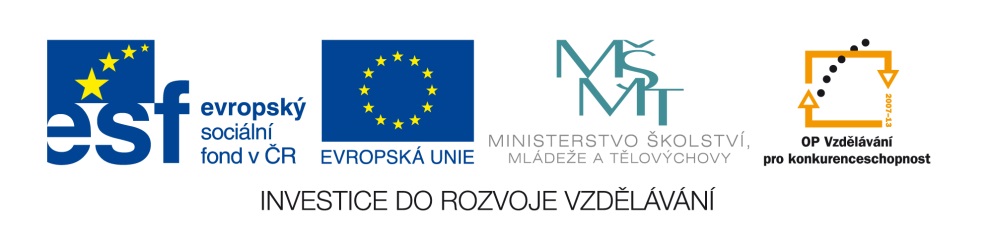 EU V-2 Ch8Miroslava KomárováZŠ Zákupy
Název: Sulfidy
Cíl: seznámení se s učivem o sulfidech
Čas: 25 - 30 minut
Pomůcky: interaktivní tabule
SULFIDY
- dvouprvkové sloučeniny síry s kovovým prvkem
vlastnosti:
 pevné látky
 v přírodě se vyskytují v podobě nerostů
 výrazné zabarvení
 kovově lesklé
 atomy síry mají oxidační číslo: -II
Názvosloví sulfidů
název sulfidů se skládá z podstatného jména sulfid a přídavného jména s koncovkou (sírový, dusičný …)
síra má v sulfidech vždy oxidační číslo –II (S-II)
zakončení přídavného jména odpovídá oxidačnímu číslu druhého prvku
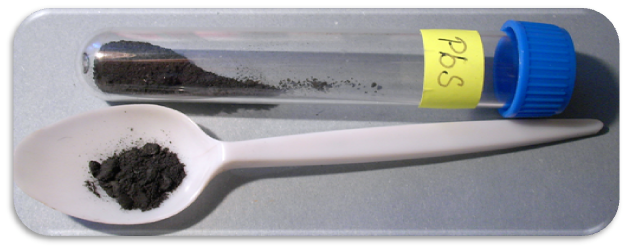 [Speaker Notes: Obrázek: http://cs.wikipedia.org/wiki/Soubor:Sulfid_olovnat%C3%BD.PNG [cit. 2011-06-13]]
Tvorba vzorce z názvu
název sulfidu				sulfid olovnatý
zápis značek prvků v obráceném pořadí 	PbS
určení oxidačních čísel atomů obou prvků olovnatý PbII
                                                               sulfid S-II
úprava počtu vázaných atomů (křížové pravidlo) PbII S-II
vzorec sulfidu olovnatého 		       PbS
Tvorba názvu ze vzorce
vzorec sulfidu		                ZnS
určení oxidačních čísel atomů obou prvků (křížové pravidlo)  	                      ZnS => ZnII S
určení podstatného jména    S-II => sulfid
určení přídavného jména      ZnII =>  
                                               zinečnatý
název sulfidu                    sulfid zinečnatý
Významné sulfidy
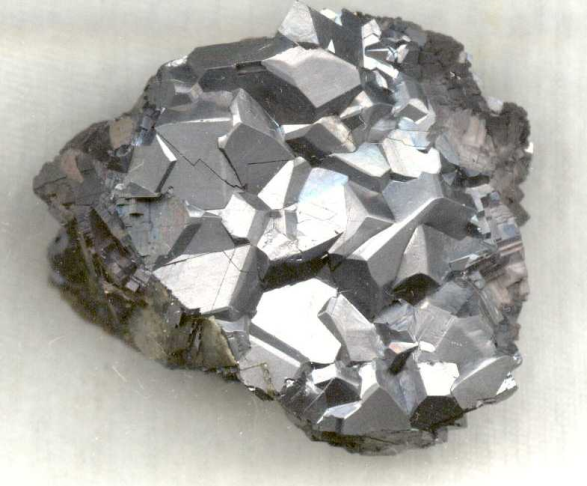 sulfid olovnatý PbS
výskyt: nerost galenit
použití: surovina pro získávání olova


sulfid zinečnatý ZnS
výskyt: nerost sfalerit
použití: surovina pro získávání zinku
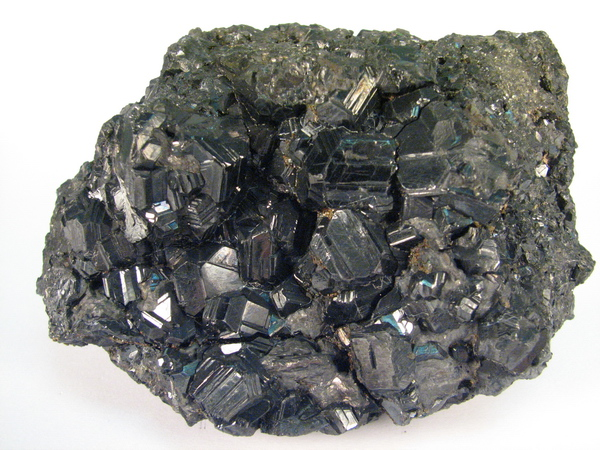 [Speaker Notes: Obrázky:  http://geologie.vsb.cz/gp/stud.php  [cit. 2011-06-13]
               http://geologie.vsb.cz/loziska/suroviny/rudy/sfalerit.html  [cit. 2011-06-13]]